Nowadays, there are many leisure activities such as:
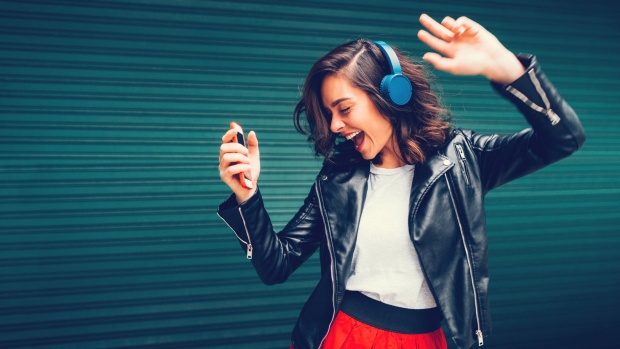 Playing badminton
Listening to music
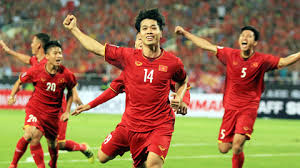 Playing football
Reading book
But We think , the leisure activity we like best is:
Making model
This  the kitchen It was made by us. We  made it over  4 hours.It is made of:
Cartoon
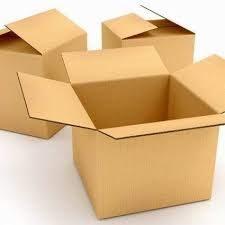 paper
glue
Making model has a lot of advantages. Firstly, It help me relax after school or after tired time.
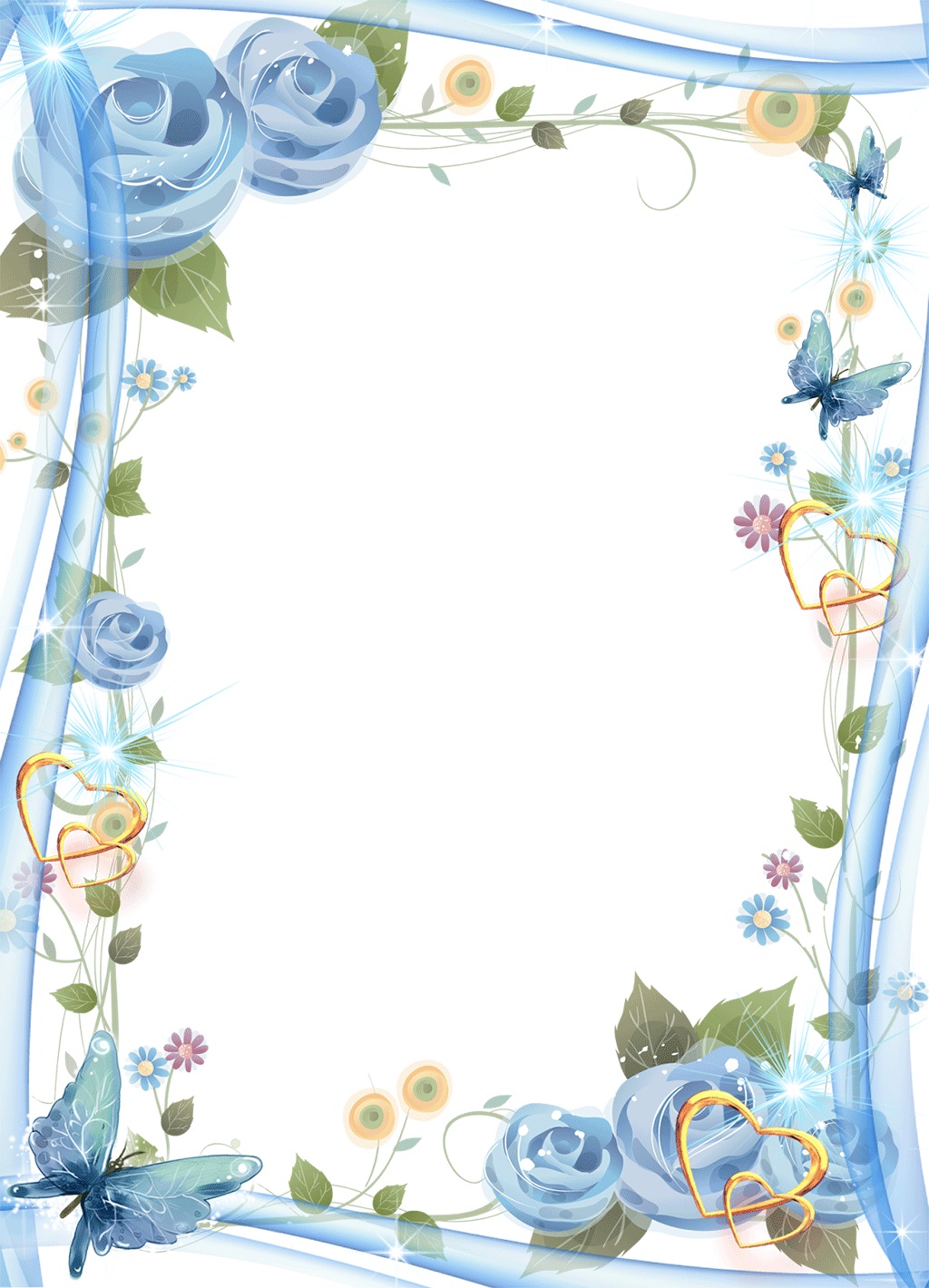 Secondly, It helped me to be more creative, more skillful when making model.
Finally, It helps me pursue my dream
In short, making model has a lot of advantages. So I think you should making model in your free time to more creative.
Do you want to play game with us ?
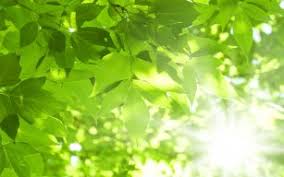 If 3 times wrong, team remain has right to answer. If right, clap your hands. If wrong, try again. Are you ready?
All class split 2 teams. You have to answer our question. Each team has 3 times to answer
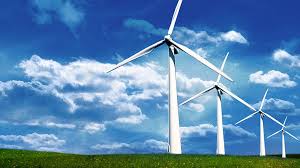 1
2
6
7
3
5
4
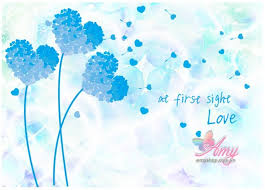 It’s the most famous leisure activity
Watching TV
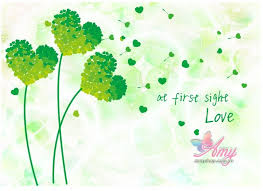 Widen our knowledge
Reading books
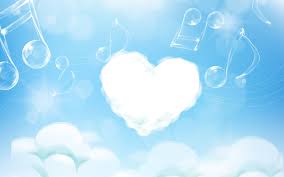 You can make some models with many materials
Making models
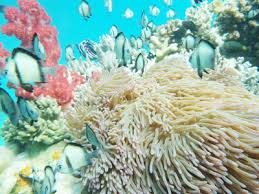 Talking with friends by letters and mobile phones
Chatting
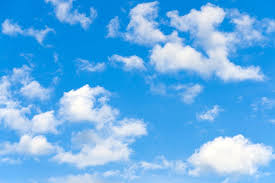 What is it ?
Doing
DIY
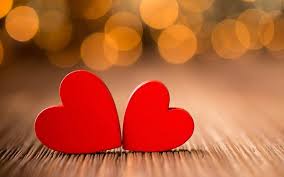 What is she doing?
Cooking
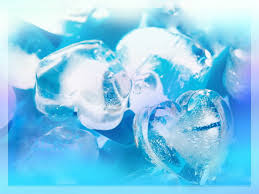 A modern generation
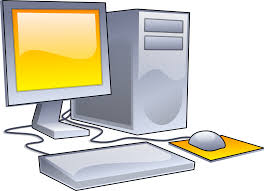 Playing computer games
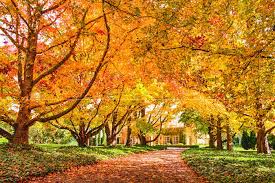 Are you interesting when play this game?
Always, it doesn’t have an absolute.So, can you give our some opinion to perfect this project?
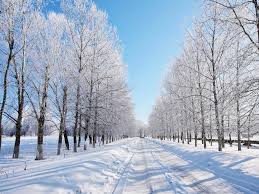